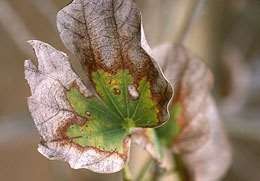 BREEDING FOR SALT  TOLERANCE
Salt Tolerance: refers to the ability of plants to prevent, reduce  or overcome injurious effects of soluble salts present in their  root zone.
It is a global problem as saline and alkali soils are fond in almost  all the countries of the world, more in Semi Arid Tropic (SAT)  of world.
Problem of salinity can be overcome by two ways:
Soil reclaimation : costly, time consuming and short lived
Resistant varieties : less costly, more effective, long lasting  require longer period to develop.
Behavior / characteristics of plants to salt :
Land races more tolerant than High yielding varieties. Tolerant  plants varieties are found is salt affected areas
Salt tolerance capacity differs from species to species. Also  genetic differences exist among cultivars for their salt tolerance  capacity.
Different crop plants show differential response to salinity
Higher ploidy level crops are more tolerant than lower ploidy  level crops.
Eg. Hexaploid wheat more tolerant than tetraploid  Tetraploid Brassica more tolerant than diploid Brassica
In rice tall, coarse grained, late maturing varieties- more  tolerant
In sugarcane different strains have differential tolerance;  Barley is more tolerant than wheat.
Highly tolerant crops:	Sugabeet, sunflower, barley (grain),  cotton, datepalm, asparagus
Moderately Tolerant crops: Barley (Forage), rye, sorghum,  wheat, safflower, soybean
Moderately sensitive: Rice, corn, foxtail millet, cow pea,  peanut, sugarcane, tomato, potato, sweet potato, radish, alfalfa,  cabbage
Extremely sensitive: Citrus, straw berry, melon, peas, other  legumes, apple, rajmabean, carrot, okra, onion (orange)
Symptoms of plants to salt stress :
Retardation / cessation of growth
Necrosis
Leaf abscession
Loss of turgor
Ultimate death of plant
Mechanisms of salt tolerance :
2 types of mechanisms
1. Salt Tolerance : Plants respond to salinity stress by  accumulating salt, generally in their cells or glands and roots  etc.
2. Salt avoidance : plants avoid salt stress by maintaining their  cell salt concentration unchanged either by water absorption eg.  Rice, chenopodiaceae family or by salt exclusion eg. Tomato,  soybean, citrus, wheat grass
Glycophytes (Non-halophytes) plants owe their resistance  primarily to avoidance. Eg. Barley
Hallophytes (plants that grew in salty or alkaline soils) show  tolerance by ion accumulation mechanism
Breeding methods
Breeding methods are same but breeding strategies are
Breeding for yield potential should have greater emphasis  than breeding for salt resistance per se (As screening is done on  the basis of yield reduction in stress environment as compared  to non-stress Environment.).
Selection should be done is stresses target environments (As  abiotic stress resistance is an important part of Environ. Fitness  & is bound to be location specific i.e. it is related to narrow  adaptation.